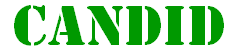 Are you over 35? 
Are you seeing the doctor today because you have chest or bowel symptoms? 
Would you be interested in taking part in a research study?

Your Practice is taking part in a research study to try and improve the early diagnosis of lung and bowel cancer, and to better identify people who are unlikely to have the disease.

The study is being led by Professor Paul Little at the University of Southampton, and supported by the Universities of Birmingham, Bristol, Keele, University College London, Manchester, Nottingham and  Oxford. It has NHS Ethical Committee approval.
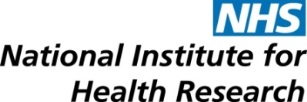 CANDID V1 25July2013       Rec No:12/SC/0328
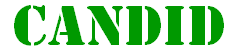 People who agree to take part will be asked for a slightly longer than usual medical history. 

They will also be invited to provide a blood sample and to complete a lifestyle questionnaire at home (ideally online).
 
The lifestyle questionnaire will ask about diet, smoking, and attitudes to doctors and life in general. It will also ask about symptoms - these questions might be about lung problems e.g. coughs, or bowel problems e.g. changes in bowel habit.  

If you think you might like to help, please tell your doctor.
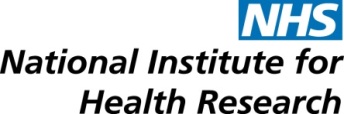 CANDID V1 25July2013       Rec No:12/SC/0328
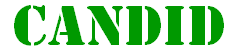 Your doctor may also ask you if you would like to help. When doctors and researchers try to understand more, we often ask thousands of people to share information with us to identify factors that might have an impact on the development of disease. That's why at this surgery we're inviting patients who have chest or bowel symptoms of any kind to take part in the CANDID study. Being asked to take part does not mean anybody thinks you have a serious illness or cancer, only that you have some of the symptoms we are looking at. 

You do not have to help. It is your choice to take part or not. You can also change your mind after you have said yes.  

Please feel free to ask the doctor any questions you may have.

THANK YOU
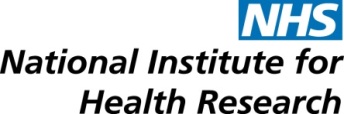 CANDID V1 25July2013       Rec No:12/SC/0328